Skloňování cizích vlastních jmen
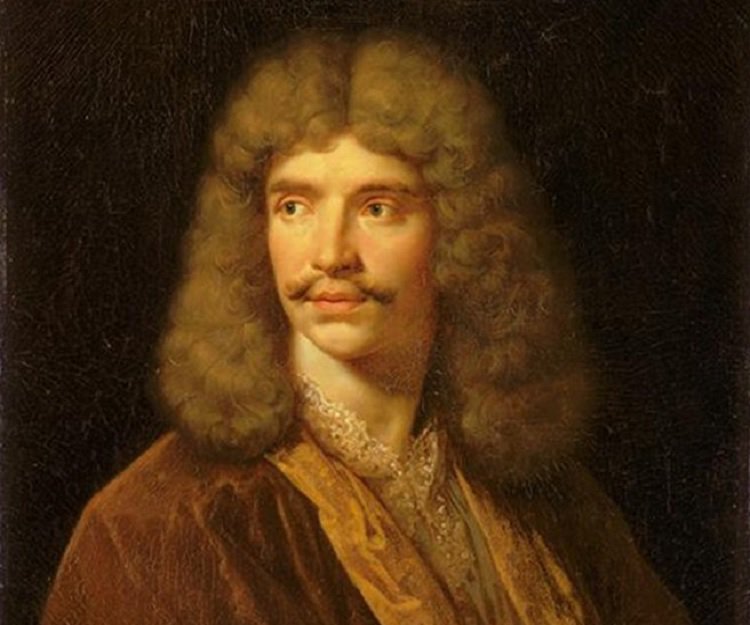 Jean Baptiste Poquelin
Lakomec
Moliére
Romeo a Julie
Anglický dramatik
Wiliam Shakespeare
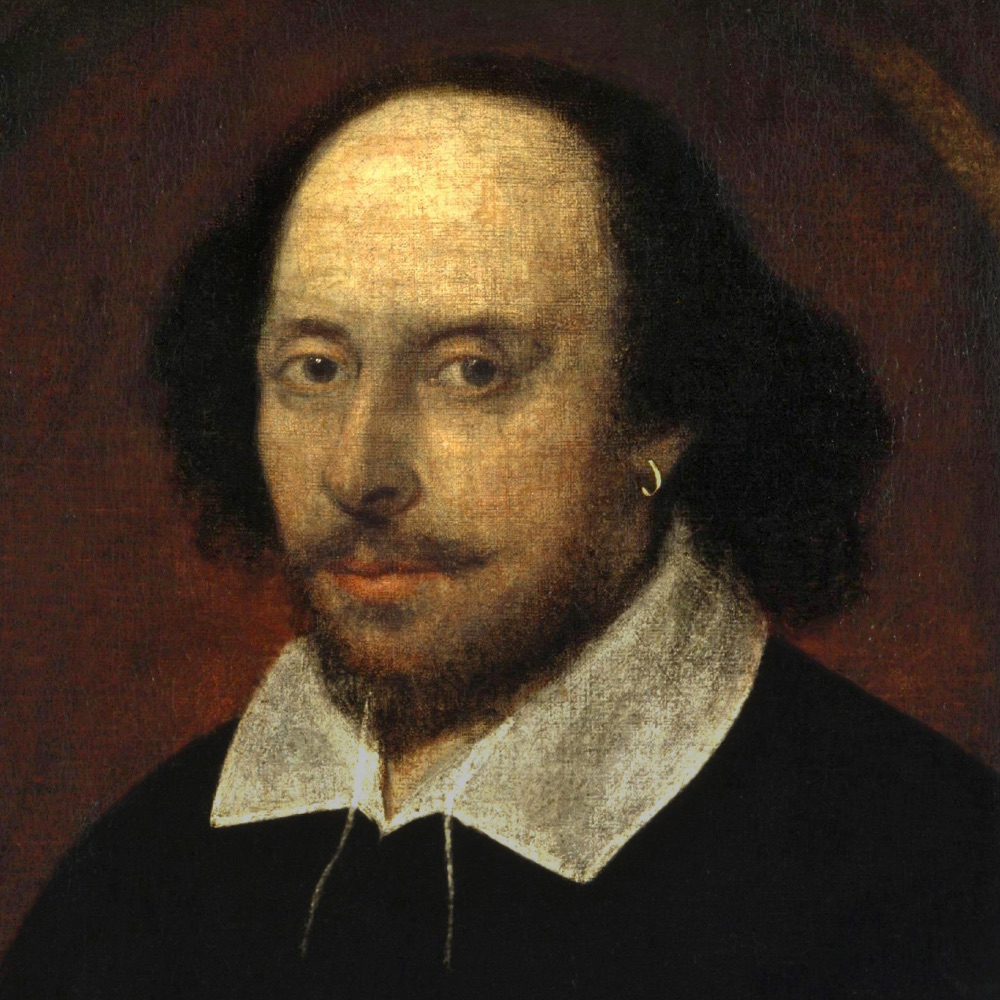 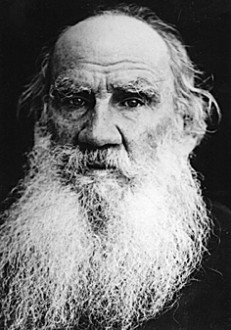 Představitel ruského realismu
Vojna a mír
Lev Nikolajevič Tolstoj
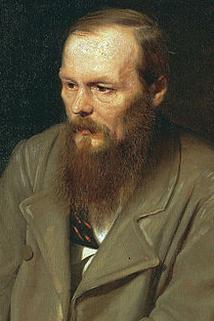 Další představitel ruského realismu
Zločin a trest
Fjodor Michajlovič Dostojevskij
Francouzský spisovatel dobrodružné literatury
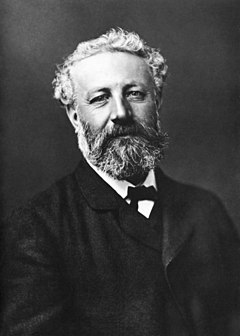 Cesta klem světa za 80 dní
Jules Verne
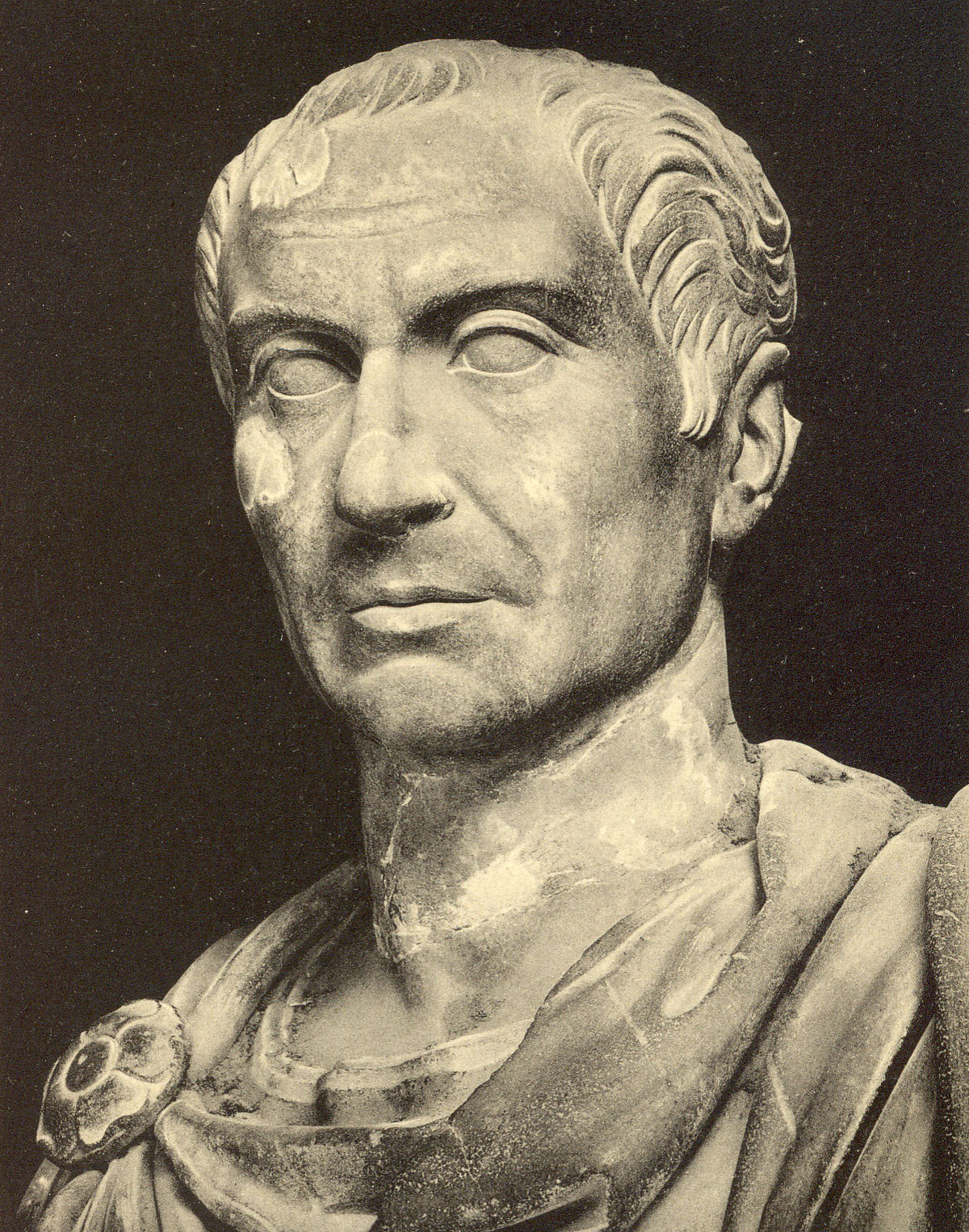 Julius Caesar
První římský císař
„Kostky jsou vrženy“
Nero
Goethe
Verdi
Čechov
Homér
Debussy
Gándhí
Čajkovskij
Démosthenés
Herodotos
Fleming (pán), Mickiewicz (muž), Zola (předseda)

Mužská zakončená na –s,-z,-c,-x                MUŽ

Osobní jména na –o                 Michelangelo – Michelangela (pán)
Cizí vlastní jména se zařazují ke vzorům podle rodu a zakončení v 2. pádě (podobně jako slova domácí)
Jména na –e                  Goethe – Goetha, koncovky –ho, -mu Heineho, Heinemu

Jména na –i, -y                    ve 2. a 4. pádě koncovka –ho, ve 3. pádě –mu,   v 6. a 7. pádě -m např. Verdi – Verdiho, Verdimu, Verdim

Jména zakončená na –us,-os,-es,-as                  PÁN – Aristoteles – Aristotela
Alexander Graham Bell
William Shakespeare
Giuseppe Verdi
Alfred Nobel
John Wiclif
Thomas Alva Edison
Roald Amundsen
Johannes Gutennberg
Ferdinand Magalhaes
Charles Robert Darwin
Vynálezce knihtisku
Norský polární badatel
Náboženský reformátor
Anglický přírodovědec
Anglický dramatik
Portugalský mořeplavec
Italský skladatel
Švédský chemik
Vynálezce žárovky
Americký fyzik